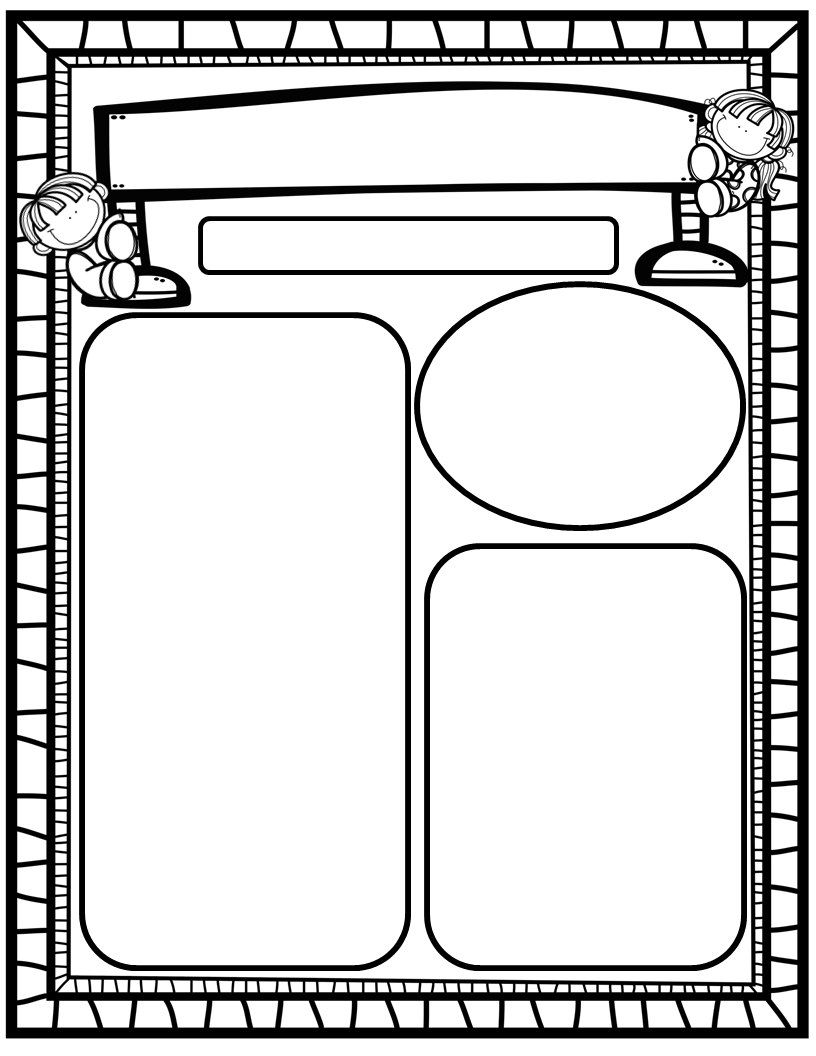 Manuel’s Weekly Blast
February 5th, 2024
Homework:
Read to and with your child each night/Record books on Reading Rally Logs
Go Math Practice pages for Chapters 1-8
Practice the HFW’s: a, and, I, the, is, in, as, said, do, to, of, see, be, he, me, from, look, are, was, yes, you, what, have
Go over Weekly Behavior/Work Study grades and weekly work pages with your kiddos.
We Are Learning About…
Reading: We will focus on letters Vv and Zz (identification, mouth placement to make sounds, blending/sounding out words containing these letters), and sight words what, have. We will continue to discuss the types of stories we like best. Weekly Question: Why do we like certain types of stories?
Writing: We will print letters, sight words, as well as our first names! We will stretchy-spell our words and write to describe different topics using a complete sentence!
Math: We will finish GoMath Ch. 8: Count, Represent and Compare Numbers Through 20, and begin Ch. 9: Put Together and Take Apart Numbers to 5!
Science: We will finish Unit 7: Force and Motion!
Social Studies: We will review I-Care Rules and our Hawks Rise Character Trait: Boldness! We will dive into learning about important and impactful African Americans from the past and the present in honor of Black History Month!
Important Dates:

February 14: Valentine’s Day Exchange
February 19: Presidents Day; No School
February 20: Class Picture Day-Order forms to come